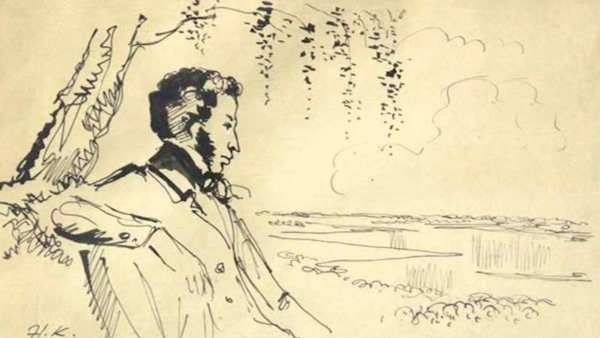 200 лет
 поэме
А. С. Пушкина
«Цыганы»
(1824 г.)
Виртуальная выставка





 к юбилею поэмы
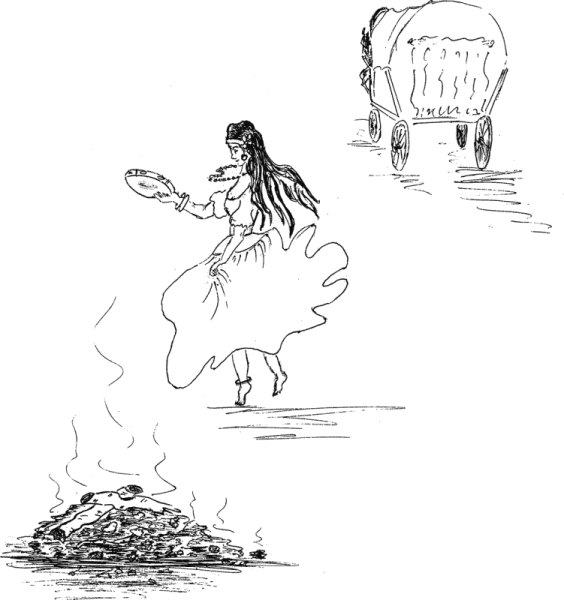 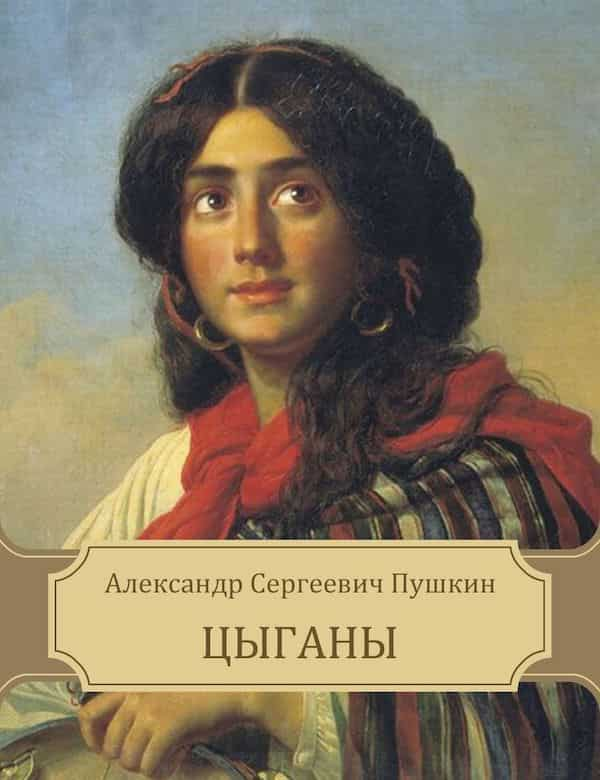 Автор Корсун И.В.
 Специалист ИБРЦ
 ГБОУ ИРО Краснодарского края
Какая все-таки бывает разной любовь, и чего только ради нее не сделаешь.  И некоторые люди готовы для того, чтобы быть вместе с любимым человеком отказаться от всех благ цивилизации и кочевать с диким и свободолюбивым народом.  Но у другого народа оказываются совершенно другие взгляды на жизнь, нравы и обычаи, и нам бывает их порою не понять. 

И все это отлично прослеживается 
в известнейшем произведении –
поэме на восточную тему 
под названием "Цыганы" 
великого русского писателя  
Александра Сергеевича Пушкина.
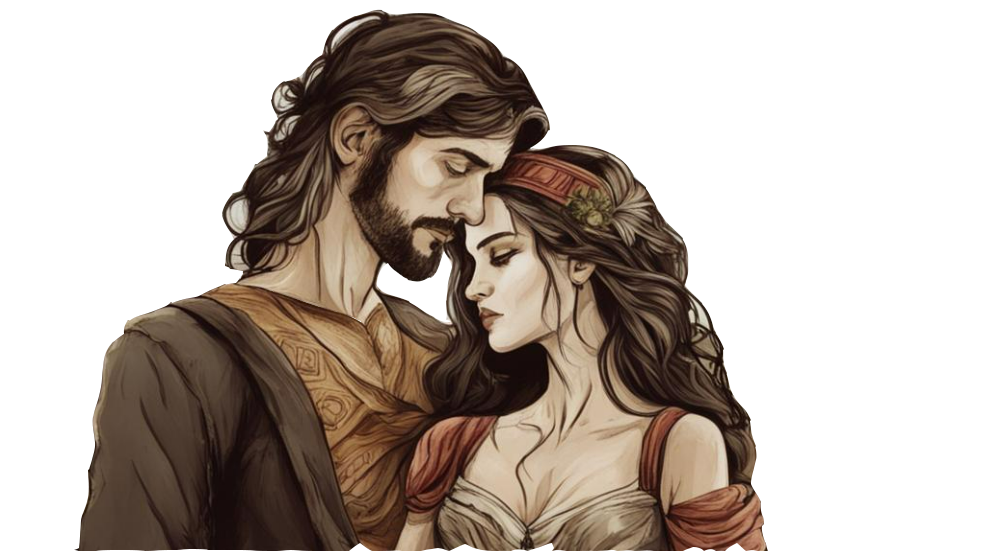 В центре повествования — молодой герой Алеко, сбежавший из города и присоединившийся к цыганскому табору.
Поэма начинается со строк                                                                         Что это за место и где оно находится?
Цыганы шумною толпой
По Бессарабии кочуют…
Бессарабия — историческая область в Молдове и Украине между реками Прут и Днестр. Когда-то эта территория принадлежала Российской империи.  Пушкин прожил в Бессарабии около трёх лет: на юг он был сослан за оду «Вольность». Поэт жил в Кишинёве (ныне столица Молдовы), а затем в Одессе. «Южные поэмы» создавались под впечатлением от этих мест. 
	
Существует легенда о том, что сам Пушкин прожил несколько дней в цыганском таборе и именно так познакомился с бытом и нравами этого народа. связанный с реальностью.
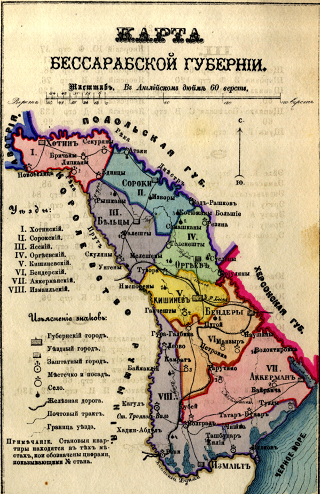 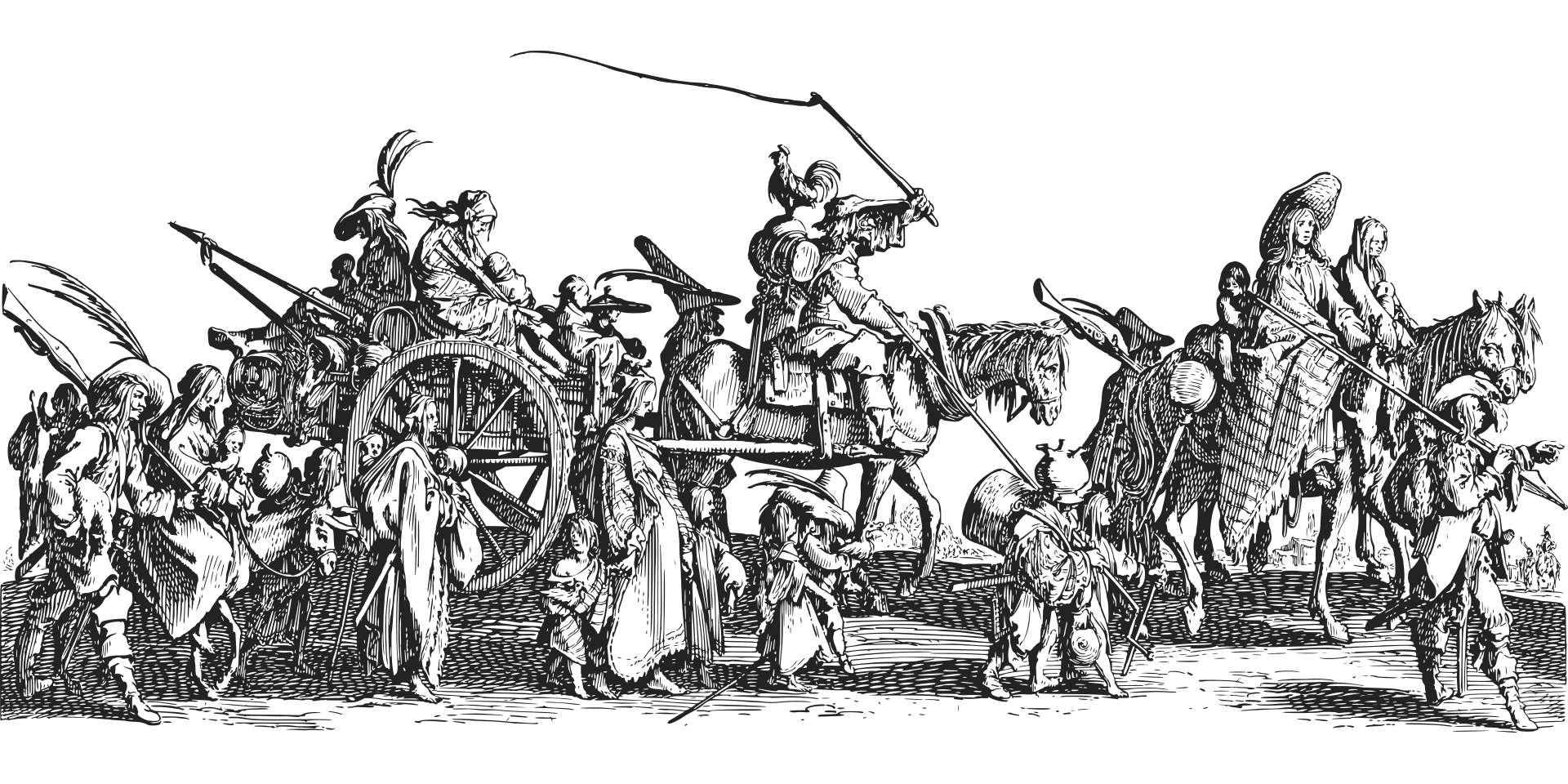 Никаких достоверных источников, подтверждающих это, нет.  Поэт создаёт вымышленный художественный образ, лишь отдалённо связанный с реальностью.
Смысл этого произведения в том, что смена внешней обстановки не может изменить человека внутренне, он останется сыном своего народа и того общества, которое его воспитало. ..Сама по себе свобода не обеспечивает счастья — вот что хочет сказать Пушкин в поэме «Цыганы»... Пушкин обнаружил удивительную глубину, ясность и проницательность мысли, когда именно такими чертами рисует общество, где царит полная, ничем не ограниченная свобода для действия его членов.
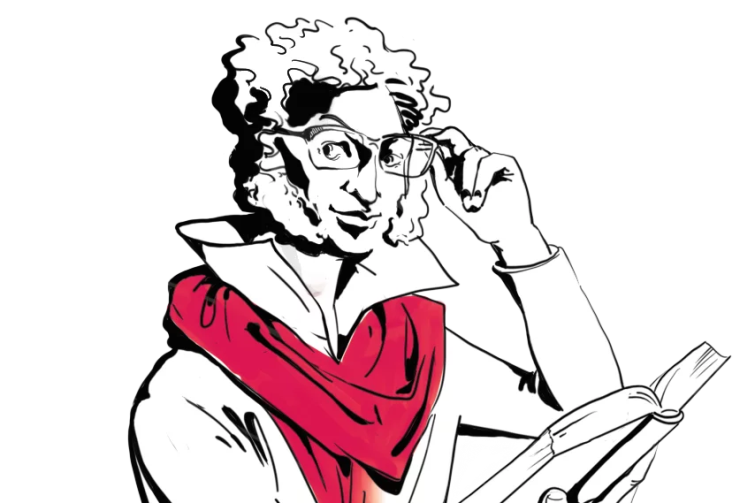 ….И табор скоро снялся с места и скрылся в степной дали. 
Лишь одна телега осталась в роковом поле. 
Настала ночь, но никто не разложил пред ней огня 
и никто не переночевал под её крышей….
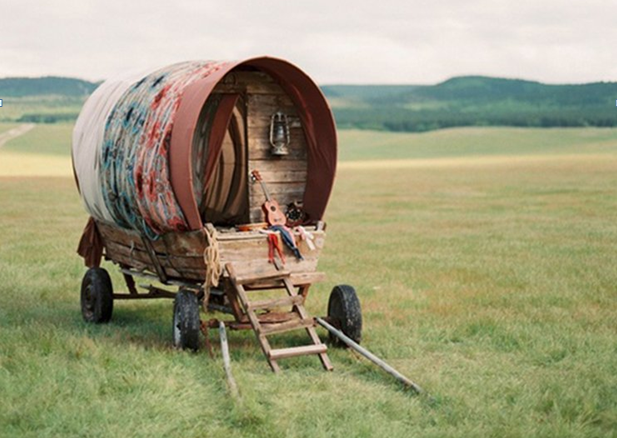 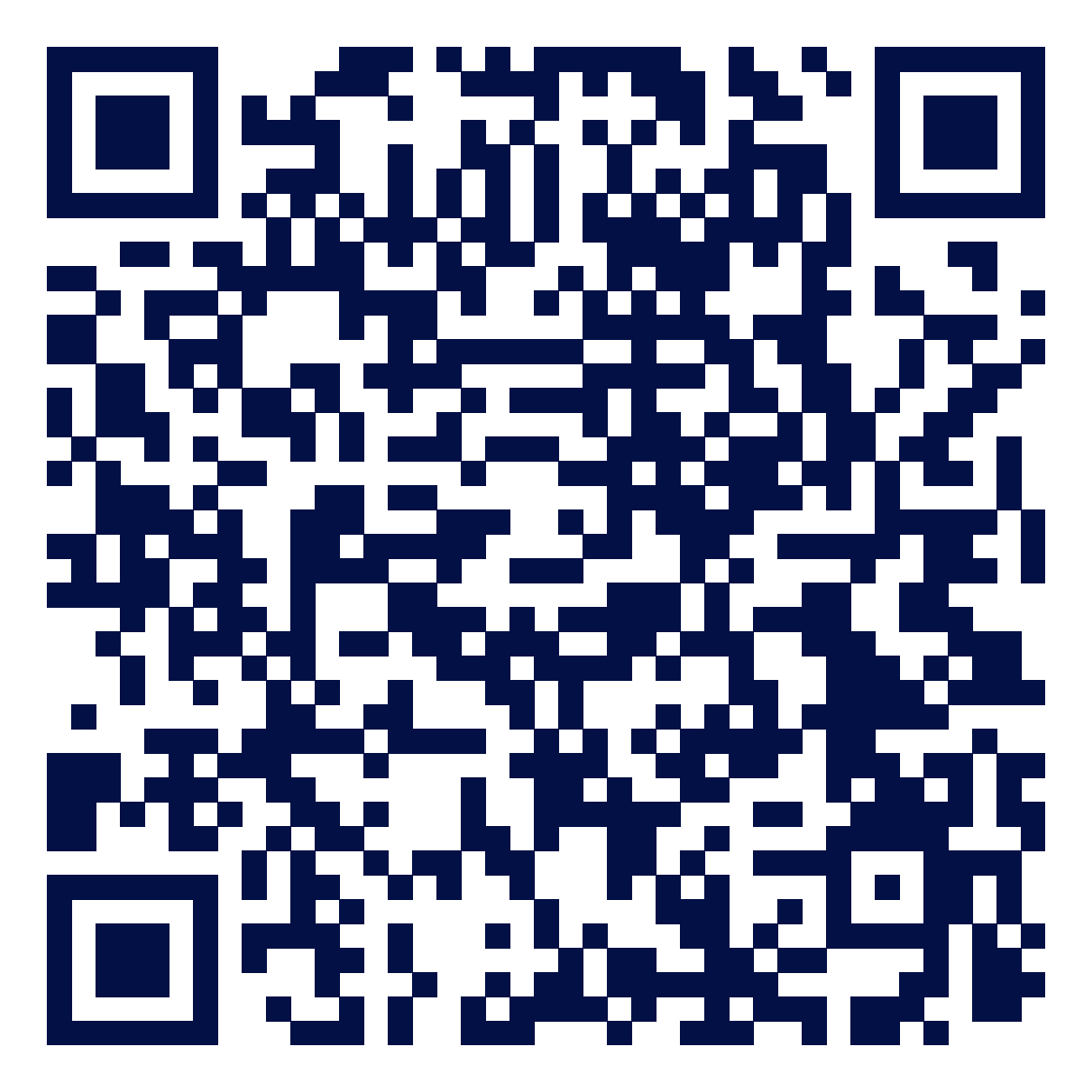 Аудиокнига
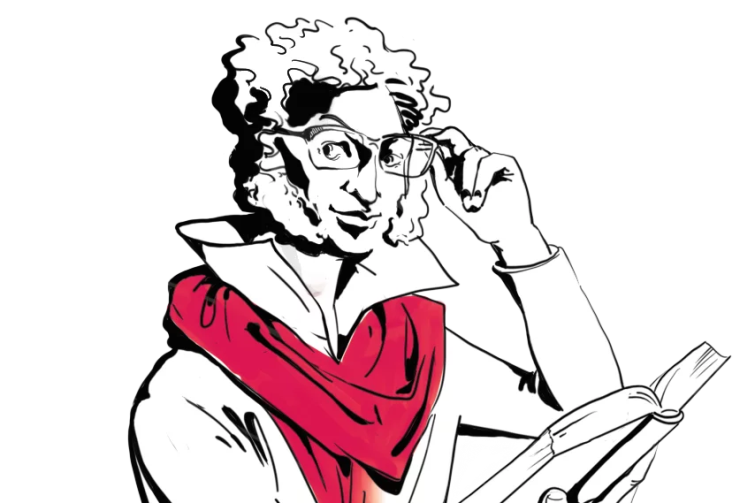 Художественное своеобразие поэмы
Произведение «Цыганы» относят к романтическим поэмам. В центре сюжета — отверженный, одинокий герой, ищущий свободы. Повествование сопровождает экзотический колорит: южная природа, цыганский табор.
Жанр поэмы принадлежит к лироэпосу. Говоря о сплаве двух родов, лирики и эпоса, обратим внимание на ярко выраженный сюжет, стихотворную форму, лирические отступления и песни. 

В произведении также можно найти черты, характерные для драмы: разделение текста на реплики героев, наличие ремарок (поражает её, вонзает в него нож) и эпилога. 

Всё это позволяет отнести «Цыган» к жанру драматической поэмы.
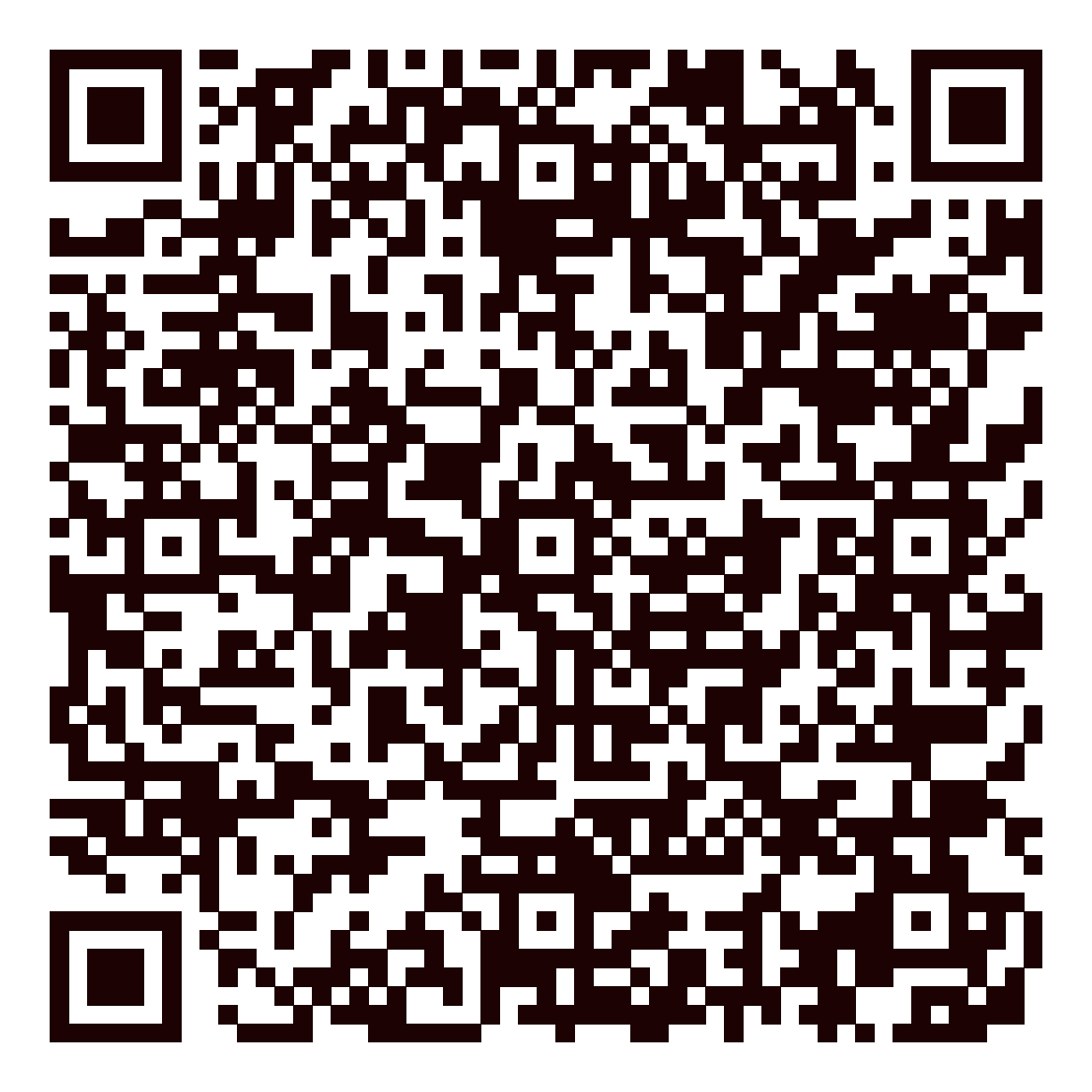 Читать




 
здесь
Герои, образы и их взаимосвязь в произведении
Конфликт и способы его разрешения
Художественное своеобразие
Авторская оценка и нравственный смысл
Связь с современностью и другими искусствами
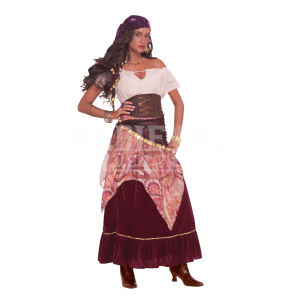 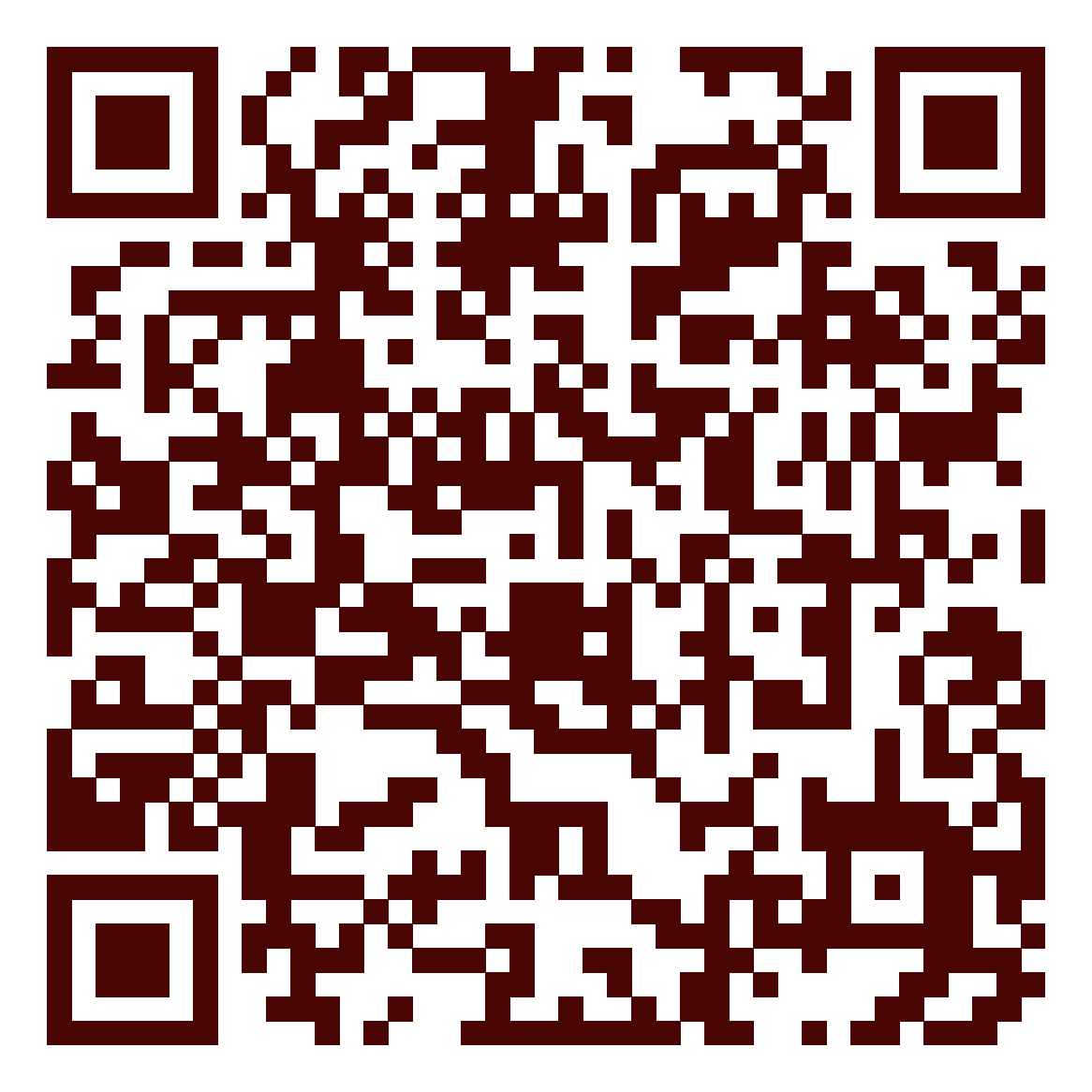 На сюжет поэмы композитор Сергей Рахманинов написал свою первую оперу «Алеко».
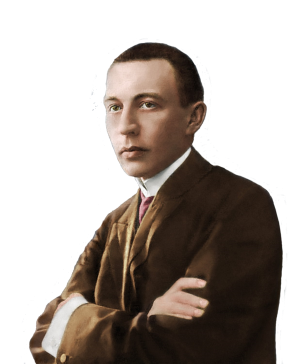 Слушать
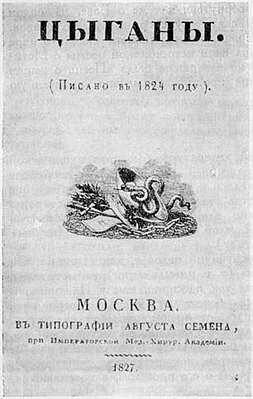 Ознакомиться с полным текстом «Цыган» читатели смогли только в 1827 году, когда произведение вышло отдельным изданием. Поэма «Цыганы» является завершающей в романтическом цикле «южных» поэм А. Пушкина.
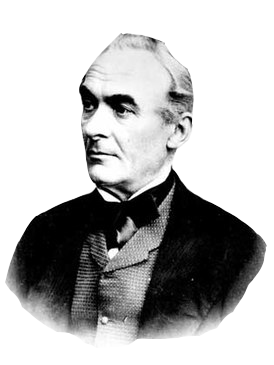 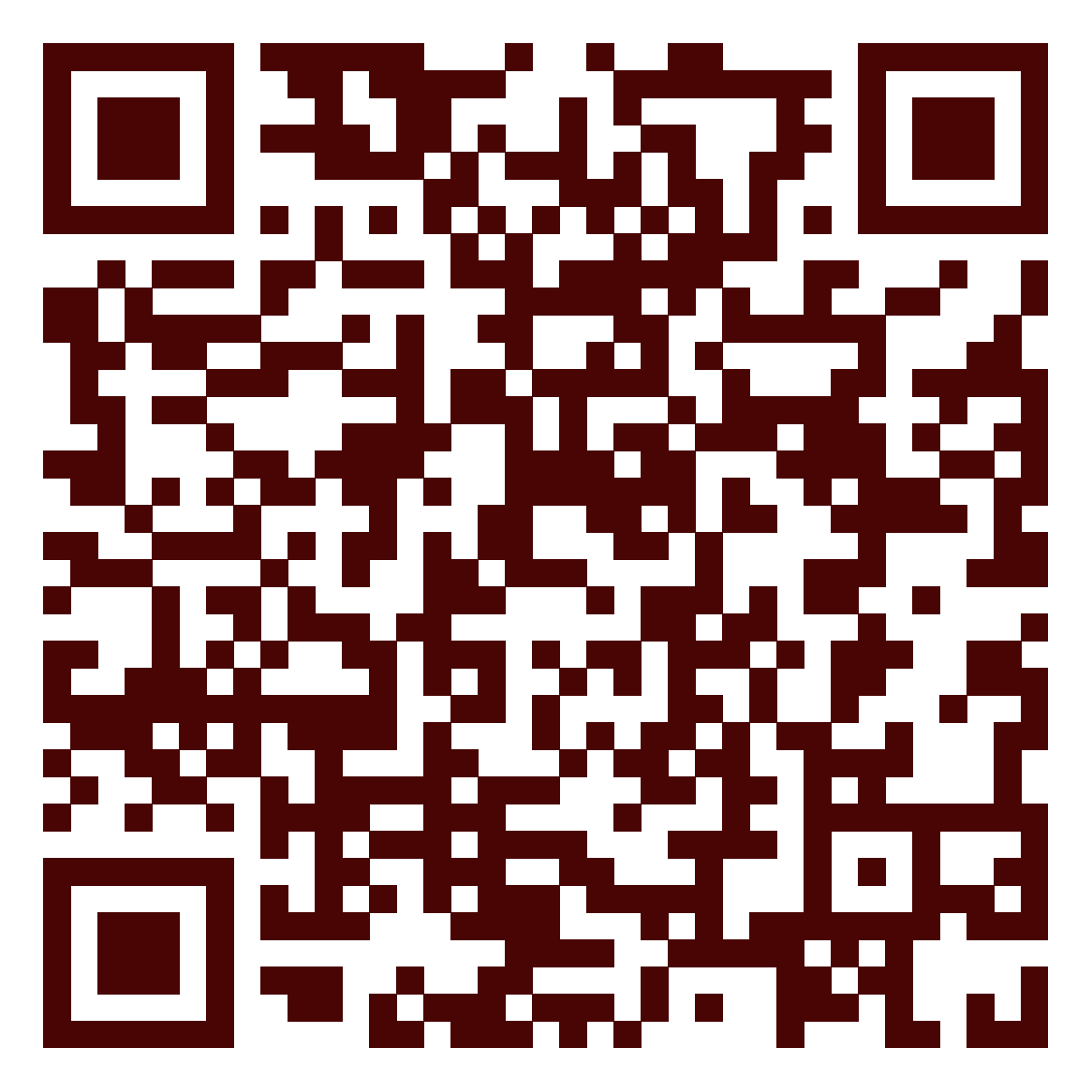 Читать онлайн
Французский новеллист Проспер Мериме создал ее прозаический
 перевод под названием «Цыган». и включил в сборник «Новеллы».
120 переводов «Цыган» звучит на 55 языках народов мира
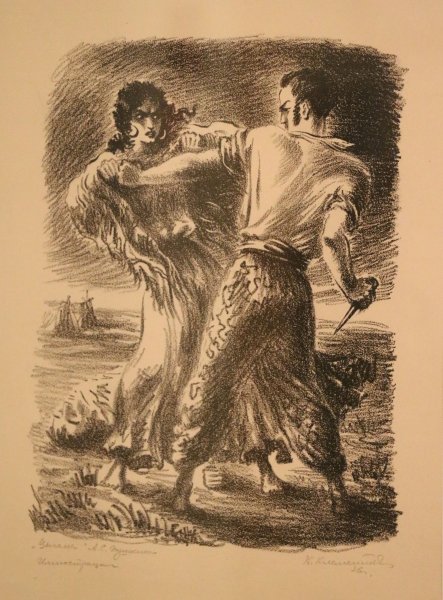 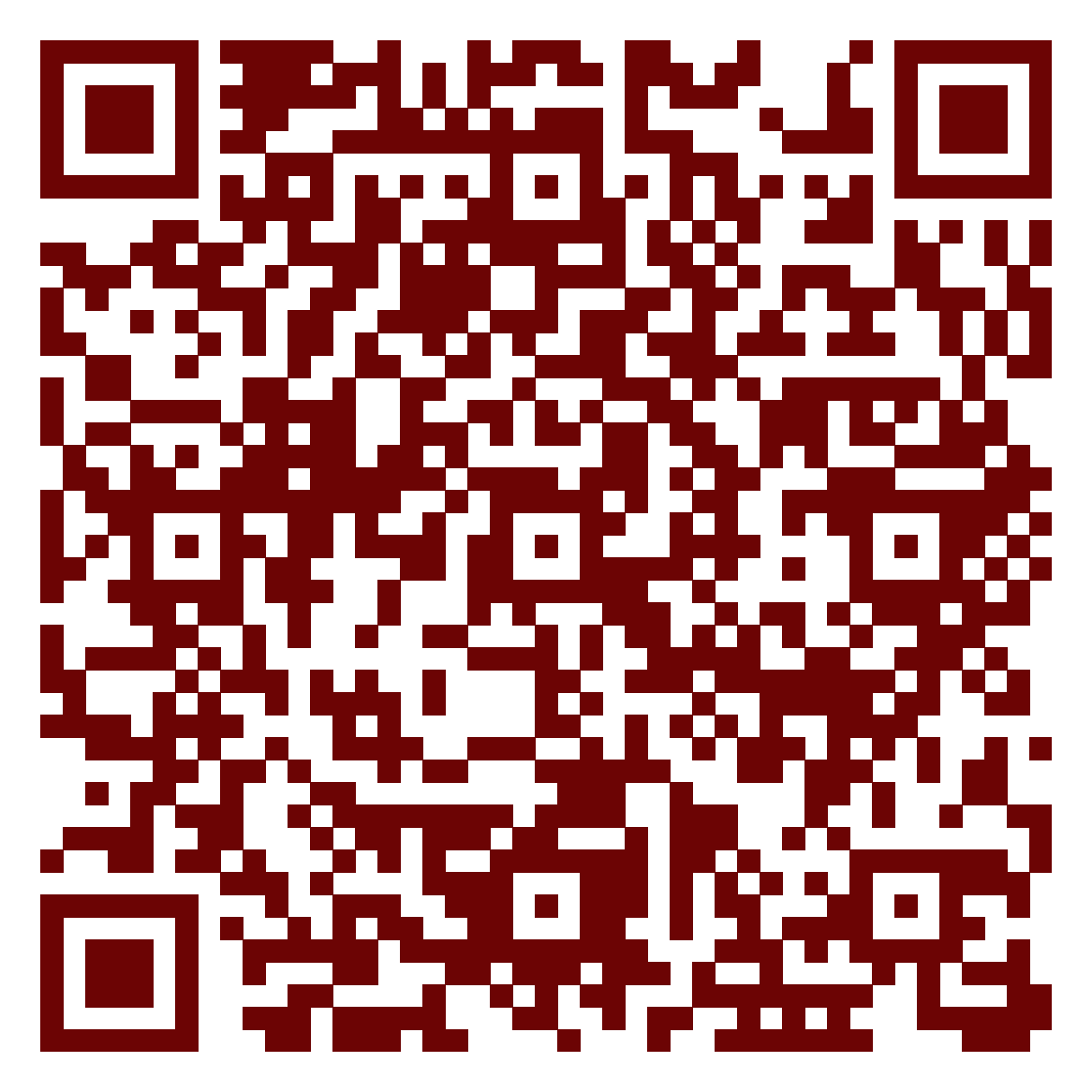 Читать онлайн
А.С. Пушкин.  «Цыганы»
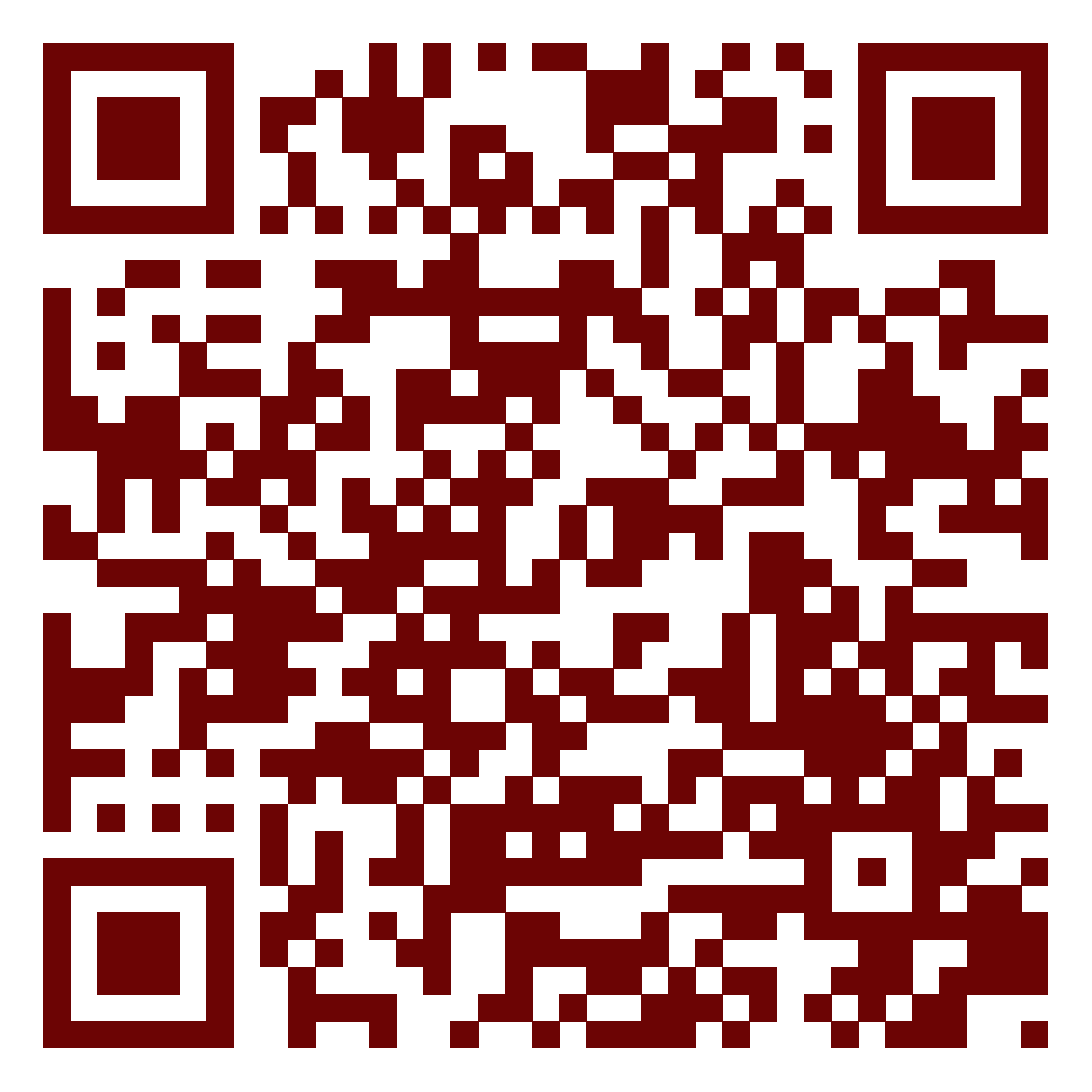 Скачать книгу
"Цыганы" были написаны вскоре после того, как Пушкину сообщили из Кишинева о том, что знакомую ему цыганку Земфиру зарезал ее возлюбленный.
Кстати, исторический факт! В честь Земфиры назван астероид, открытый в 1924 году — как раз спустя сто лет после написания поэмы.
Пушкин закрепил словоформу в своей прославленной поэме, чтобы подчеркнуть реалистичность событий. Почему «Цыганы», а не «Цыгане» ? Пушкин в своих произведениях употреблял обе грамматические формы этого слова. Сам он однажды заметил, что предпочитает вариант с окончанием «ы».
Слово «цыган» относится к мужскому роду. По общему правилу оно должно иметь в им. падеже мн. числа окончание «ы» (как «столы»).
 
Но к тому времени, как это слово появилось в нашем языке, в словаре накопились названия народностей, которые образовывались при помощи суффикса «ан» («ян») и окончания «е» («древляне», «поляне»). Поэтому более употребительной стала словоформа «цыгане».
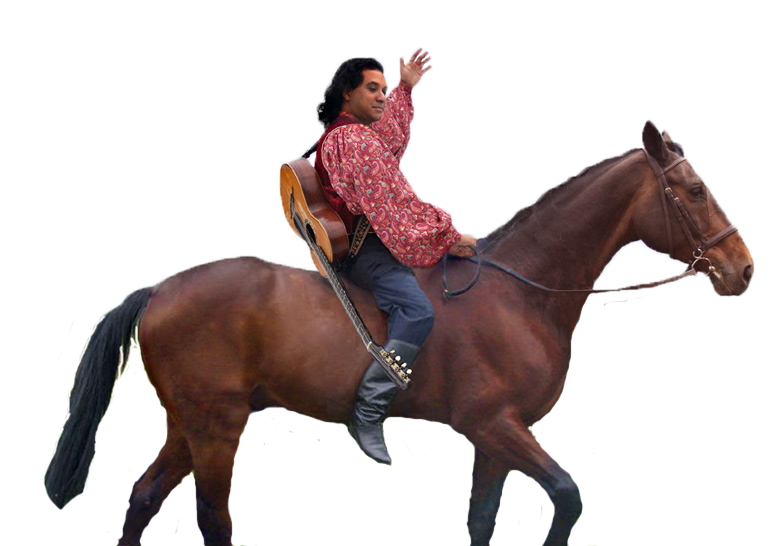 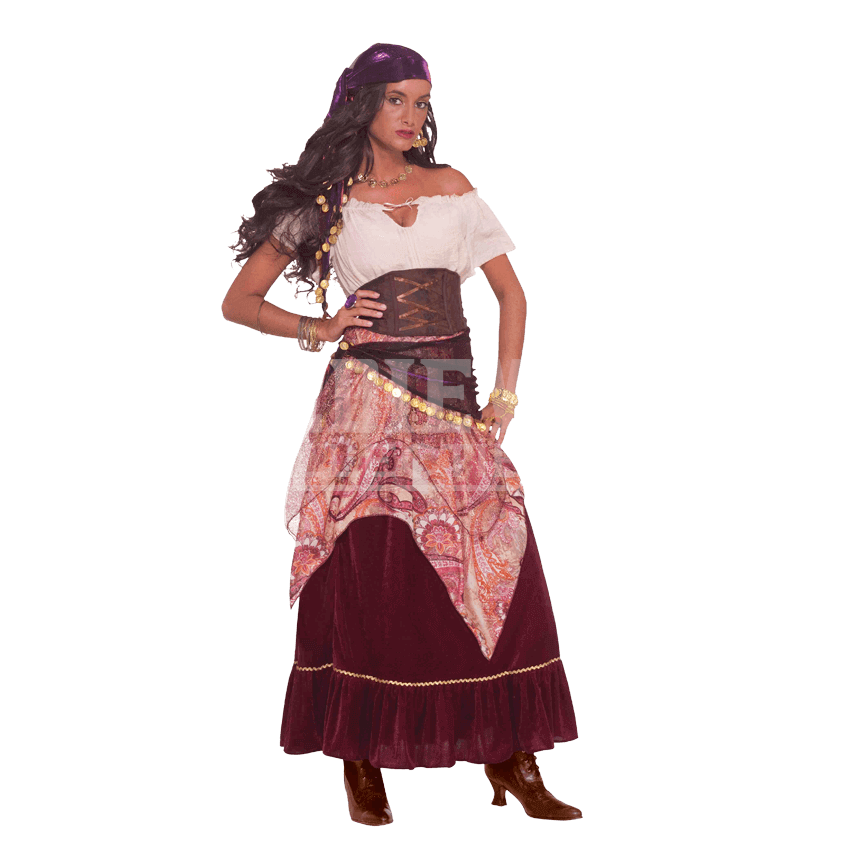 Теперь вы можете посмотреть
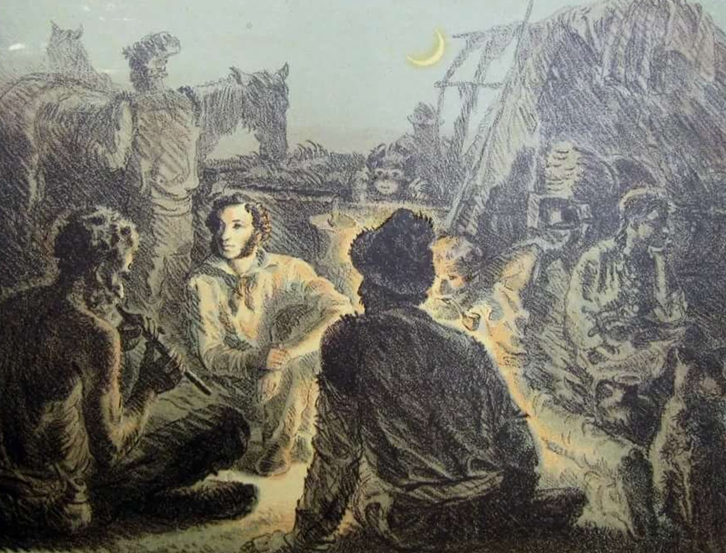 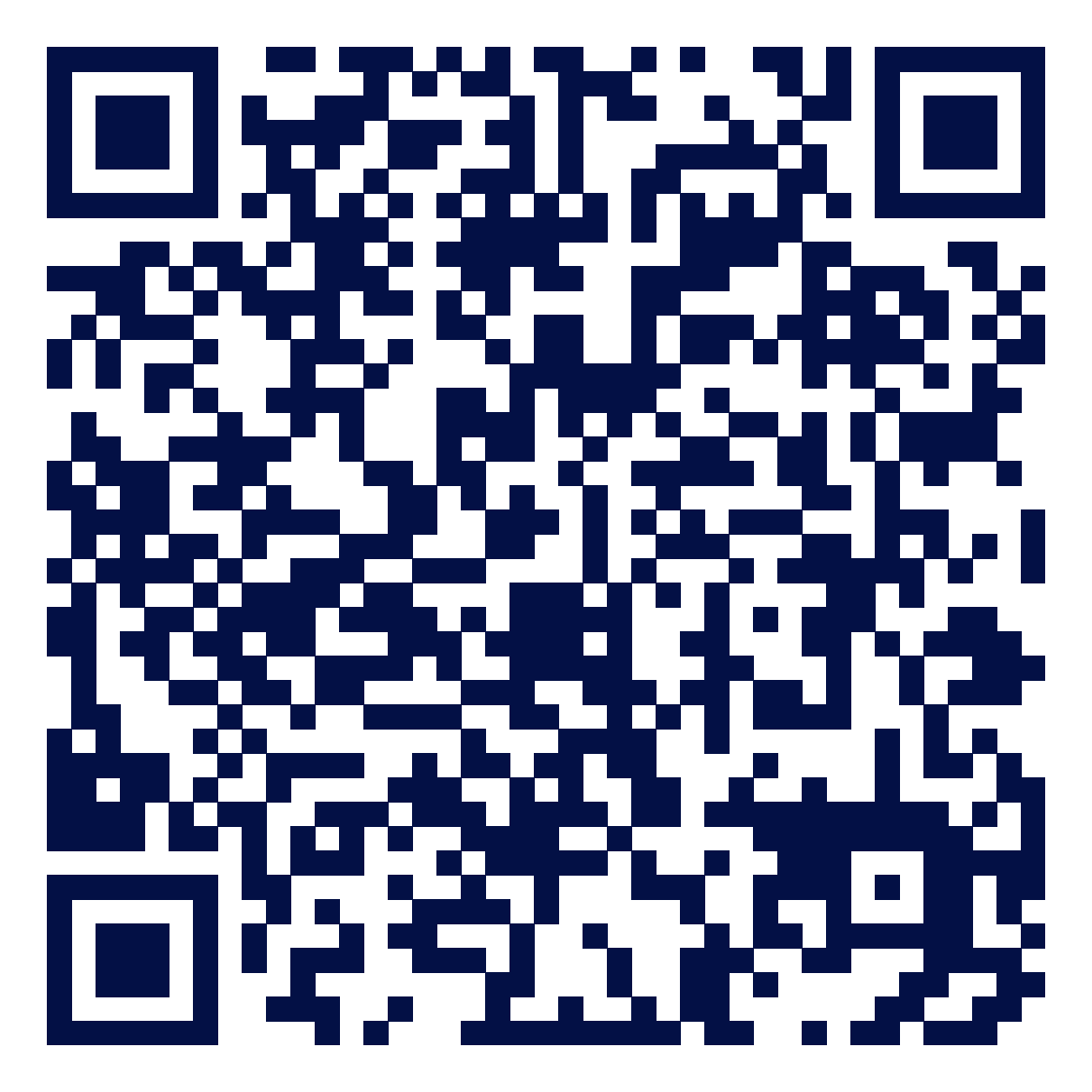 Буктрейлер
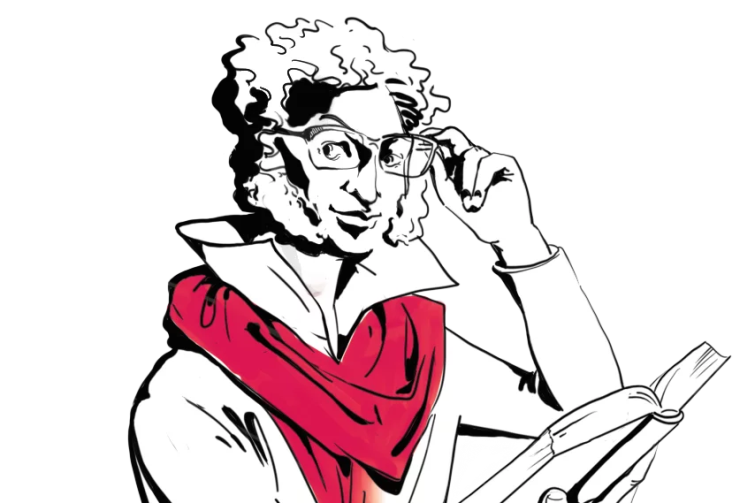 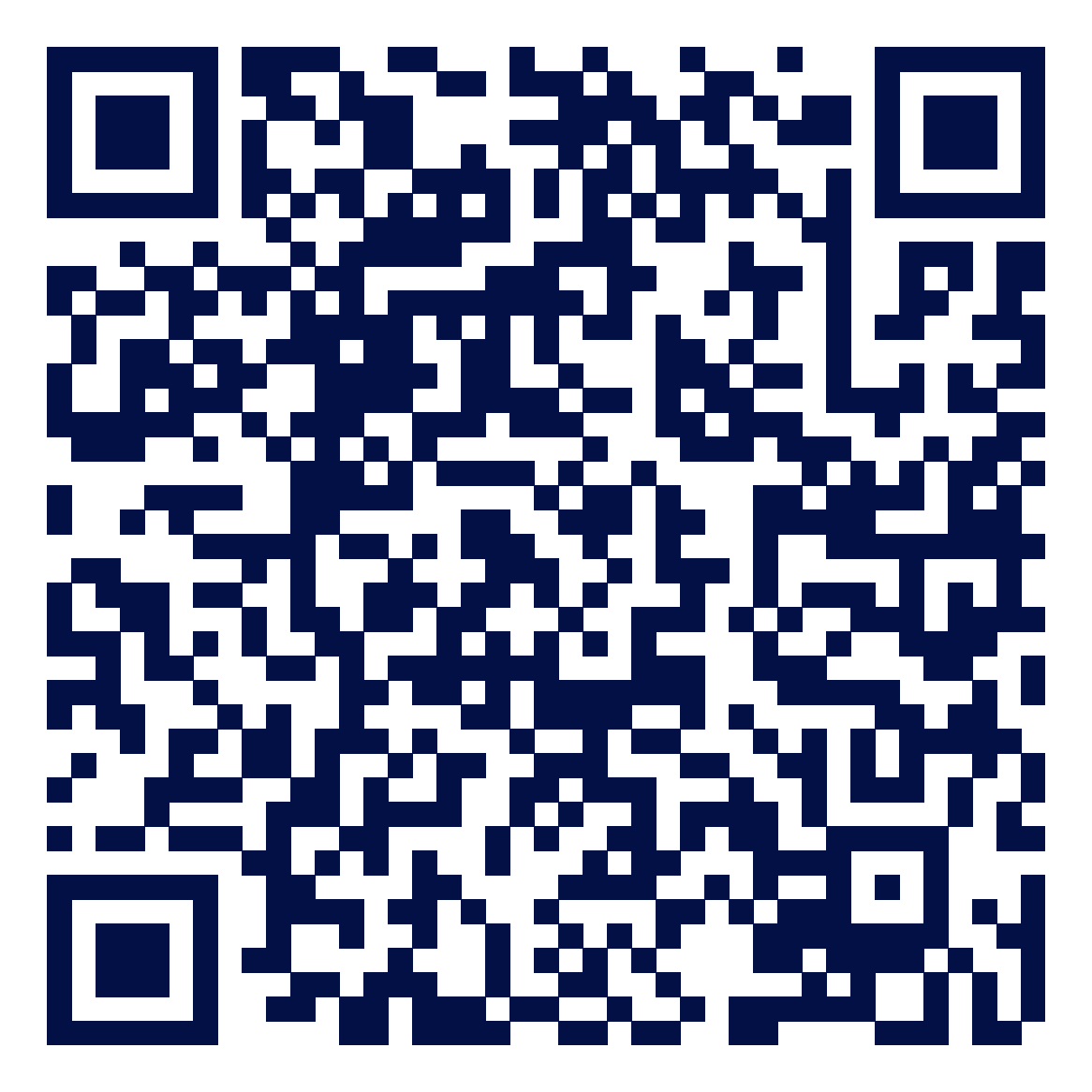 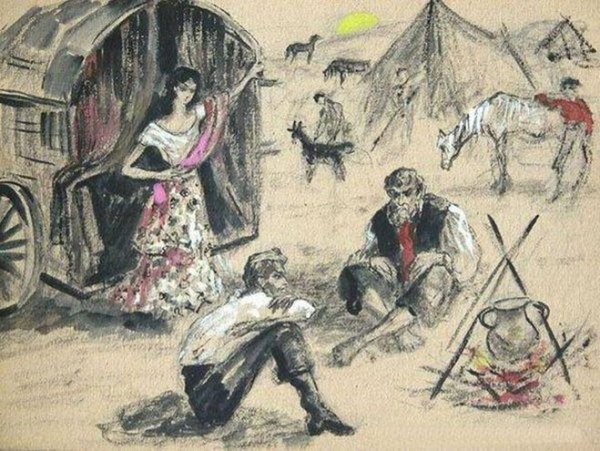 Алеко (1953) 
фильм
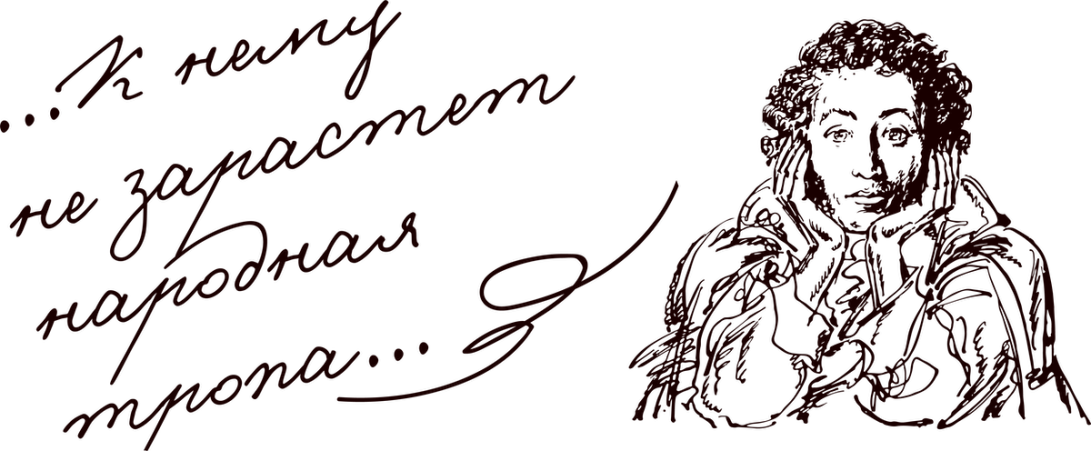 Источники:
Анализ поэмы «Цыганы» Пушкина: суть, смысл, идея . — Текст : электронный // LITERATURUS.RU  : [сайт]. — URL: https://www.literaturus.ru/2018/04/analiz-pojema-cygany-pushkin-sut-smysl-ideja.html (дата обращения: 12.06.2024).
История о том, как Пушкин жил в таборе, влюбился в цыганку и написал о ней поэму.. — Текст : электронный // dzen.ru : [сайт]. — URL: https://dzen.ru/a/YMd4SCuLFlicJo_U (дата обращения: 12.06.2024).
Книга "Цыганы" - А.С.Пушкин. Отзыв: Книга "Цыганы" - А.С.Пушкин - Любовь, измена и трагичный финал. . — Текст : электронный // Отзовик : [сайт]. — URL: https://otzovik.com/review_4033767.html (дата обращения: 12.06.2024).
Кушниренко, В. 120 переводов «Цыган» звучит на 55 языках народов мира   / В. Кушниренко. — Текст : электронный // Блокнот : [сайт]. — URL: https://bloknot-moldova.ru/news/viktor-kushnirenko-120-perevodov-tsygan-zvuchit-na-1713730 (дата обращения: 12.06.2024).
Пушкин А. С. «Цыганы». — Текст : электронный // Фоксворд : [сайт]. — URL: https://foxford.ru/wiki/literatura/pushkin-cygany?utm_referrer=https%3A%2F%2Fwww.google.com%2F (дата обращения: 12.06.2024).
«Цыганы шумною толпой…» — 195 лет поэме А.С. Пушкина «Цыганы» (1824). — Текст : электронный // bibliotecamironcostin : [сайт]. — URL: https://bibliotecamironcostin.wordpress.com/ (дата обращения: 12.06.2024). 
Шеваров, Д. 200 лет назад, в августе 1823 года, Пушкин навсегда влюбился в солнечный город у Черного моря / Д. Шеваров. — Текст : электронный // rg.ru  : [сайт]. — URL: https://rg.ru/2023/08/09/itak-ia-zhil-togda-v-odesse.html (дата обращения: 12.06.2024).